Протокол за заштиту ученика у случају насиља и занемаривања
Општи протокол – основне информације: сви имају јасну представу о заједничком циљу у процесу заштите детета
Посебни протокол: сарадња стручњака из свих области који раде са децом:
Образовање
Здравство
Социјална заштита
Полиција
Правосуђе...
Добро познају улоге свога и других сектора, своје професионалне обавезе, правила, ограничења, начине деловања
Добро познају начине размене информација и консултација унутар и између сектора, праћене одговарајућим писаним документима и повратним информацијама
Циљ Протокола
Циљ Протокола је превенција могућих ситуација насиља и адекватно поступање у конкретним 
кризним ситуацијама са циљем заштите ученика, свих запосленика као и родитеља/старатеља у васпитно-образовној 
установи.
Посебни протокол
Обавезујући за све који учествују у раду установе
Интерни поступак у ситуацијама сумње или дешавања насиља, злостављања и занемаривања
Обезбеђује заштиту најбољег интереса детета
                                      + право на приватност
Процедура у случају злостављања и занемаривања детета
Откривање злостављања
Сумња или информација – знаци или изјава

Заустављење насиља
Смиривање ситуације
Консултације
Интерне (колега, тим, стручна служба, директор)
Друге службе

Предузимање мера
На нивоу установе (информисати родитеље, заштитне мере, програми са децом)
Укључивање ЦСР (у наредна 3 дана), МУП, јавног тужиоца
Подношење пријаве у усменој и писменој форми је ОБАВЕЗА. Пре пријаве обавити разговор са родитељима, осим ако се процени да би тиме била угрожена безбедност детета

Праћење ефеката мера
Облици злостављања и занемаривања деце
Физичко злостављање
Психичко (емоционално) злостављање
Сексуално злостављање
Занемаривање
Експлоатација
Вршњачко насиље
Активности предвиђене протоколом
Интервентне
Превентивне
Стварање климе прихватања и толеранције
Информисање деце и родитеља о постојању закона и протокола
Ненасилна комуникација и конструктивно решавање конфликата
Дефинисање правила понашања и последице кршења правила
Формирање тима за примену протокола
Спровођење процедура
Сарадња са другим службама
Подршка деци која трпе насиље
Саветодавни рад са родитељима, децом 
     или особама која врше насиљњ
dad
Први ниво
Први ниво
Облици физичког насиља и злостављања


Ударање чврга
Гурање
Штипање
Гребање
Гађање
Облици психичког насиља и злостављања

Омаловажавање
Оговарање
Вређање
Ругање
Називање погрдним именима
Псовање
Етикетирање
Имитирање
Прозивање
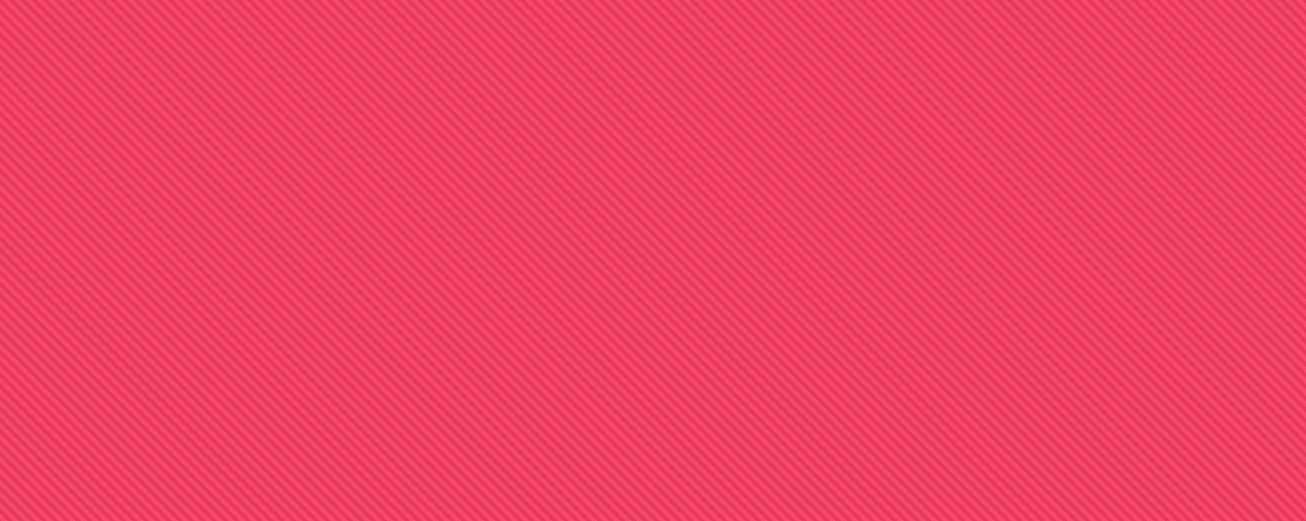 Чупање
Уједање
Саплитање
Шутирање
Прљање
Уништавање ствари
Облици сексуалног насиља и злостављања

Добацивање
Псовање
Ласцивни коментари
Ширење прича
Етикетирање
Недвосмислена гестикулација
Облици социјалног насиља и злостављања

Добацивање
Подсмевање
Искључивање из групе и активности
Фаворизовање на основу различитости
Ширење гласина
Облици насиља и злостављања злоупотребом информационих технологија
dad
Узнемиравајуће позивање
Слање узнемирујућих порука
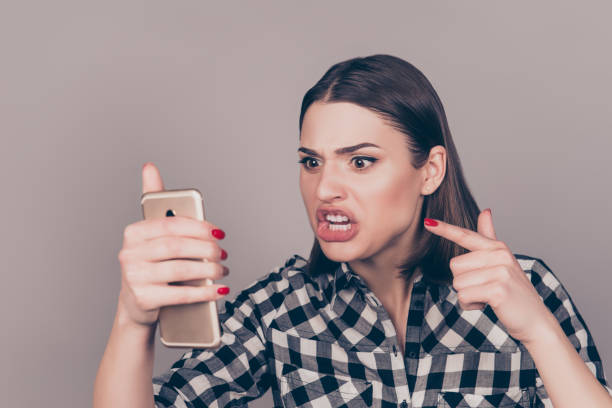 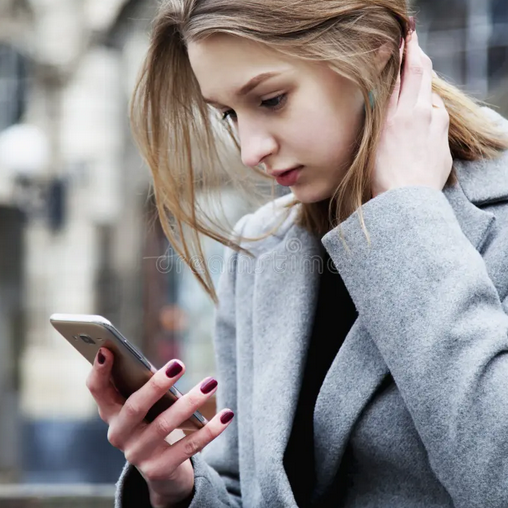 dad
Други ниво
Облици физичког насиља и злостављања

Шамарање
Ударање
Гажење
Цепање одела
„Шутке“
Затварање
Облици психичког насиља и злостављања


Уцењивање
Претње
Неправедно кажњавање
Забрана комуницирања
Искључивање
Манипулисање
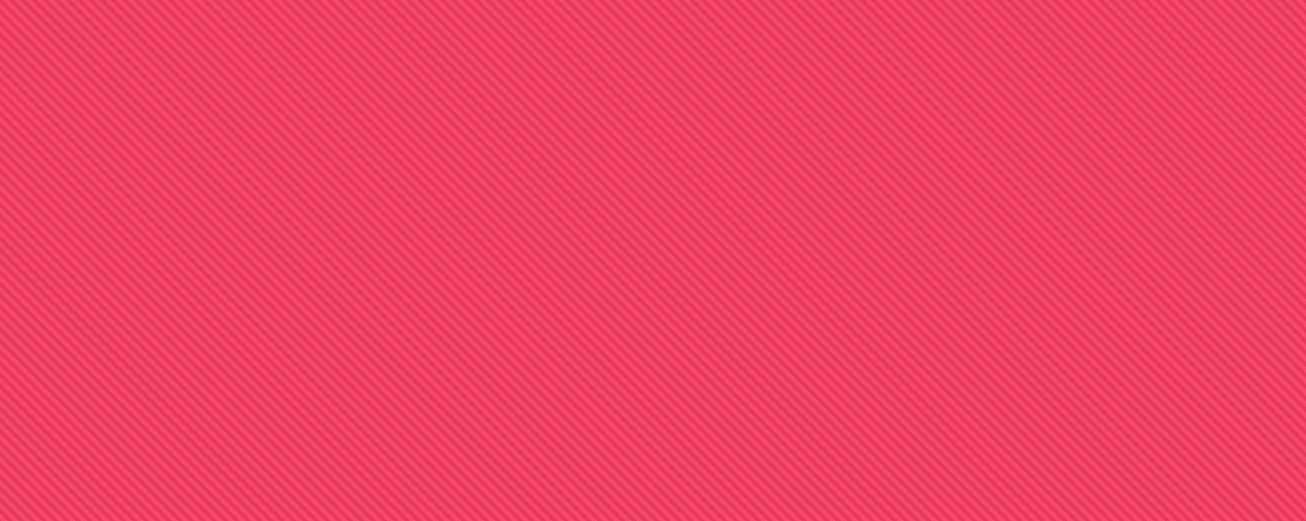 Пљување
Отимање
Уништавање имовине
Измицање столице
Чупање за уши и косу
Облици сексуалног насиља и злостављања

Сексуално додиривање
Показивање порнографског материјала
Показивање интимних делова тела
Свлачење
Облици социјалног насиља и злостављања

Сплеткарење
Ускраћивањепажње од стране групе (игнорисање)
Неукључивање
Неприхватање
Манипулисање
Искоришћавање
Облици насиља и злостављања злоупотребом информационих технологија
dad
Снимање камером појединаца против њихове воље
Оглашавање
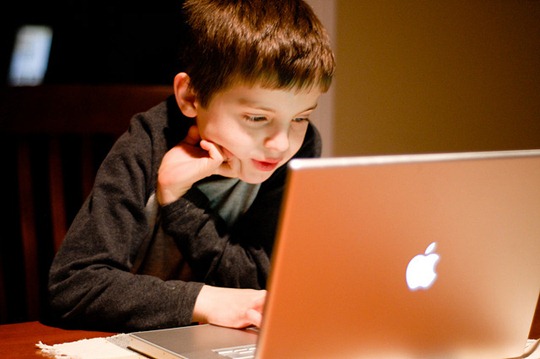 Снимање камером насилних сцена
Снимање и слање видео записа
Дистрибуирање снимака и слика
Злоупотреба 
Блогова
Форума
Четовања
dad
Трећи ниво
Први ниво
Облици физичког насиља и злостављања


Туча
Дављење
Бацање
Проузроковање опекотина и других повреда
Ускраћивање хране и сна
Излагање ниским температурама
Напад оружјем
Облици психичког насиља и злостављања


Застрашивање
Уцењивање уз озбиљну претњу
Изнуђивање новца или ствари
Ограничавање кретања
Навођење на коришћење наркотичких средстава и психоактивних супстанци
Укључивање у деструктивне групе и организације
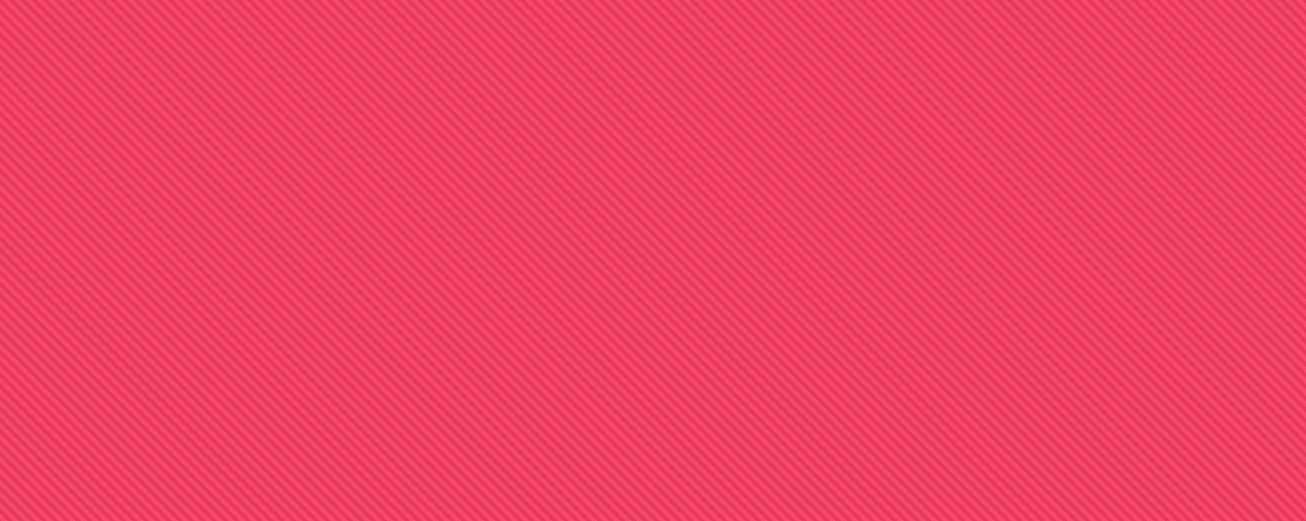 Облици сексуалног насиља и злостављања


Завођење од стране ученика и одраслих
Подвођење
Злоупотреба положаја
Навођење
Изнуђивање и принуда на сексуални чин
Силовање
Инцест
Облици социјалног насиља и злостављања

Претње
Изолација
Малтретирање групе према појединцу или групи
Организовање затворених група (кланова) које има за последицу повређивање других
Облици насиља и злостављања злоупотребом информационих технологија
dad
Снимање насилних сцена
Дистрибуирање снимака и слика
Дечија порнографија
Први ниво
Ко реагује
dad
Трећи ниво
Други ниво
Први ниво
активности предузима директор са тимом за заштиту уз обавезно ангажовање родитеља и надлежних органа, организација и служби (центар за социјални рад, здравствена служба, полиција и друге организације и службе).



Када су извршиоци насиља ученици старости до 14 година против којих се не може поднети прекршајна или кривична пријава, нити покренути прекршајни и кривични поступак, на овом узрасту се примењују мере из надлежности образовно-васпитног система, здравственог система и система социјалне заштите. У раду са учеником до 14 година родитељ има обавезу да се укључи у појачан, односно по интензитету примерен потребама ученика васпитни рад. Уколико присуство родитеља није у најбољем интересу ученика, тј. може да му штети, угрози његову безбедност или омета поступак у установи, директор обавештава центар за социјални рад, односно полицију или јавног тужиоца
Активности предузима 

одељењски старешина
главни васпитач у дом

 у сарадњи са педагогом, психологом, тимом за заштиту и директором, уз обавезно учешће родитеља, у смислу појачаног васпитног рада.

Уколико појачани васпитни рад није делотворан, директор покреће васпитно-дисциплински поступак и изриче меру, у складу са законом.
Aктивности предузима самостално

Одељенски старешина
Наставник
васпитач 

у сарадњи са родитељем, у смислу појачаног васпитног рада са васпитном групом, одељењском заједницом, групом ученика и индивидуално
Ако се насилно понашање понавља, ако васпитни рад није био делотворан, ако су последице теже, ако је у питању насиље и злостављање од стране групе према појединцу или ако исто дете и ученик трпи поновљено насиље и злостављање за ситуације првог нивоа, установа интервенише активностима предвиђеним за други, односно трећи ниво.
Редослед поступања у интервенцији
dad
1
Проверавање сумње или откривање насиља, злостављања и занемаривања
2
Заустављање насиља и злостављања и смиривање учесника
3
Обавештавање родитеља
Консултације
4
5
Мере и активности
6
Ефекте предузетих мера и активности прати установа
ХВАЛА НА ПАЖЊИ!
Припремила
                                                              Лидија Влајковић, педагог